Муниципальное образовательное учреждение 
«Средняя школа № 1»
Применение технологии ТРИЗ на уроках в начальной школе
Выполнила:
Пятибратова Елена Евгеньевна,
учитель начальных классов
г. Переславль-Залесский, 2024 г
[Speaker Notes: Оригинальные шаблоны для презентаций: https://presentation-creation.ru/powerpoint-templates.html 
Бесплатно и без регистрации.]
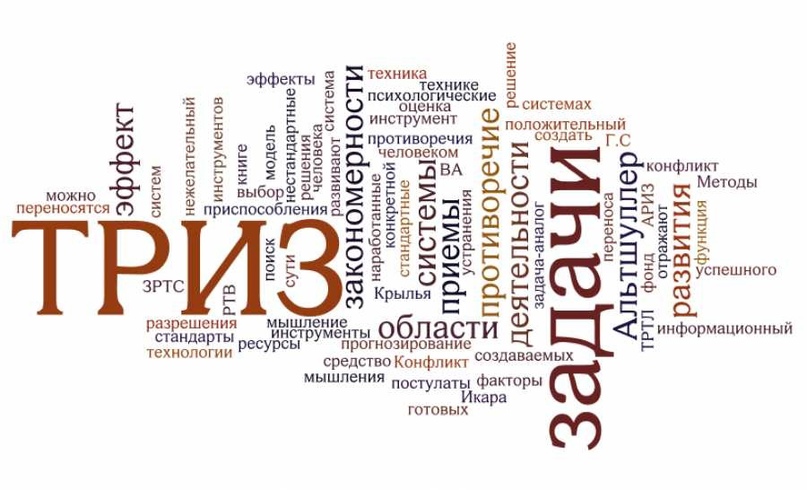 ТРИЗ – теория решения изобретательских задач
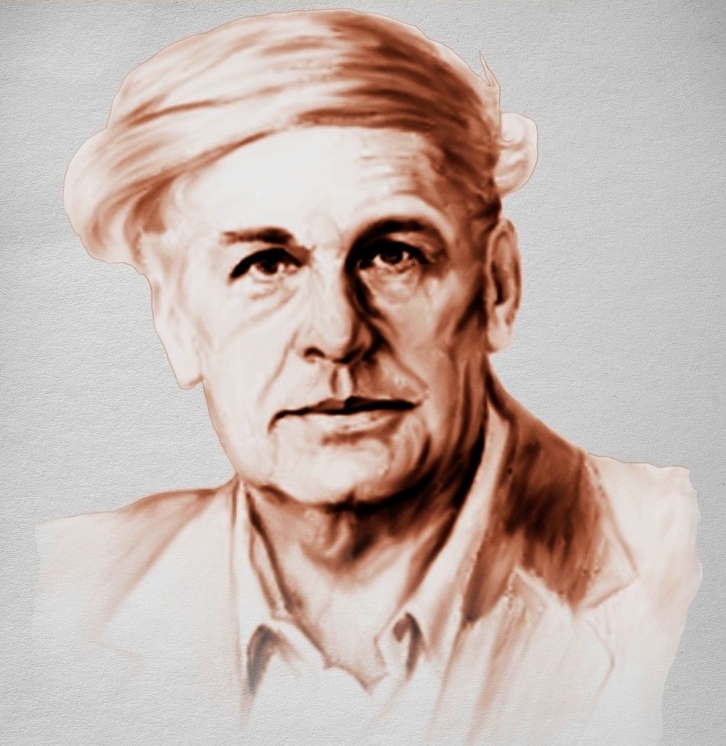 Каждый ребёнок изначально талантлив и даже гениален, но его надо научить ориентироваться в современном мире, чтобы при минимуме затрат достичь максимум эффекта.

Г.С. Альтшуллер
ТРИЗ
Методы и приёмы
1) системный оператор;
2) типовые приемы фантазирования;
3) кольца Луллия;
4) морфологический анализ («волшебная дорожка»);
5) дихотомия (сужение поля поиска);
6) методы создания речевых творческих продуктов (лимерики, загадки, метафоры, творческие сочинения по картине).
7) метод каталога;
8) метод фокальных объектов;
9) метод аналогии;
10) метод контрольных вопросов;
11) игры «Хорошо-плохо», «Паучок».
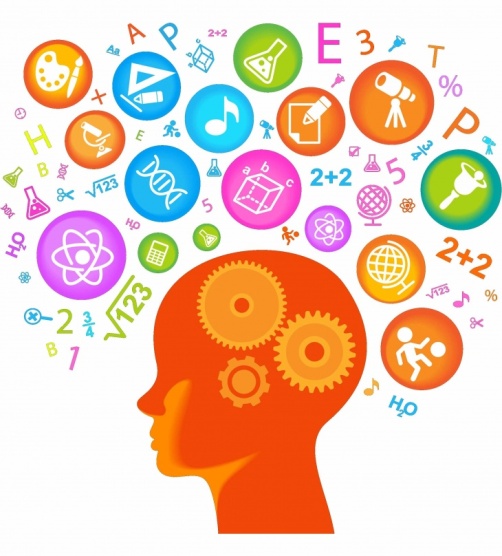 Приём «Хорошо-плохо»
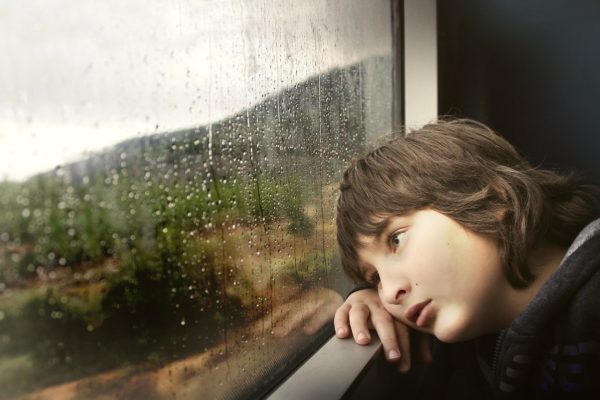 ПОЧЕМУ?
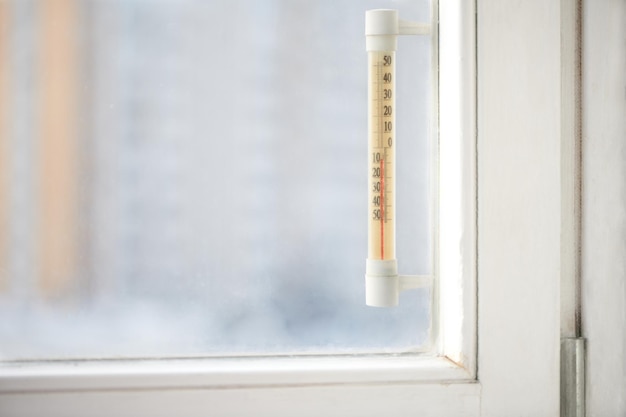 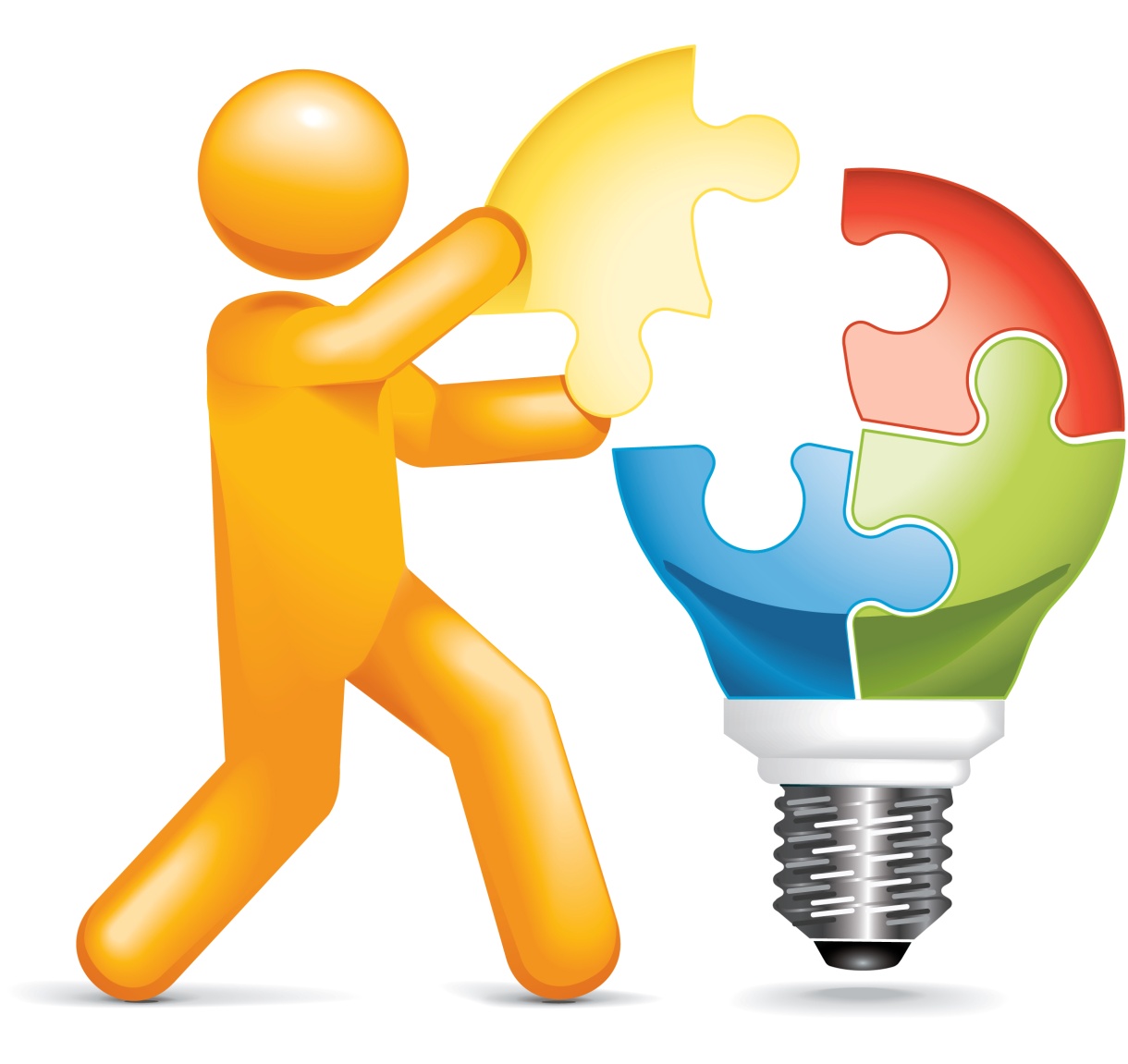 Приём «Создай паспорт»
для систематизации, обобщения полученных знаний; 
для выделения существенных и несущественных признаков изучаемого явления;
для создания краткой характеристики изучаемого понятия, сравнения его с другими сходными понятиями
Паспорт героя из произведения А. Волкова «Волшебник Изумрудного города»
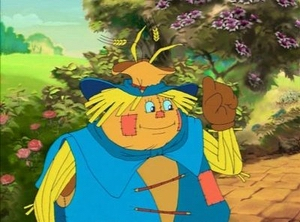 Имя – Страшила МудрыйСоздатель – А. ВолковПрописка – сказочная повесть «Волшебник изумрудного города»Внешний вид – соломенное чучело, нарисованное лицо, поношенный голубой кафтан, потертая шляпа, старые голубые батфортыЛичные качества – забавный, добродушный, любопытный, немного глуповатыйЗаветное желание – мозги, так как хотел быть умным
Приём «Создай паспорт»
Паспорт объекта «Имя Прилагательное»
Я – часть речи интересная,
Миру широко известная:
Опишу любой предмет –
В этом равных со мной нет.






Речь со мною выразительна,
И точна, и удивительна.
Чтоб красиво говорить,
Мною нужно дорожить!
Приём «Создай паспорт»
Сказка « Лиса и волк»
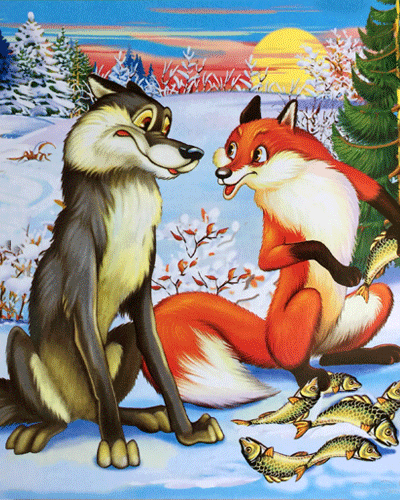 Имя – Создатель – Прописка – Внешний вид –Личные качества – Заветное желание –
Приём «Да-Нетка»
Излучает собственный свет
Является небесным телом
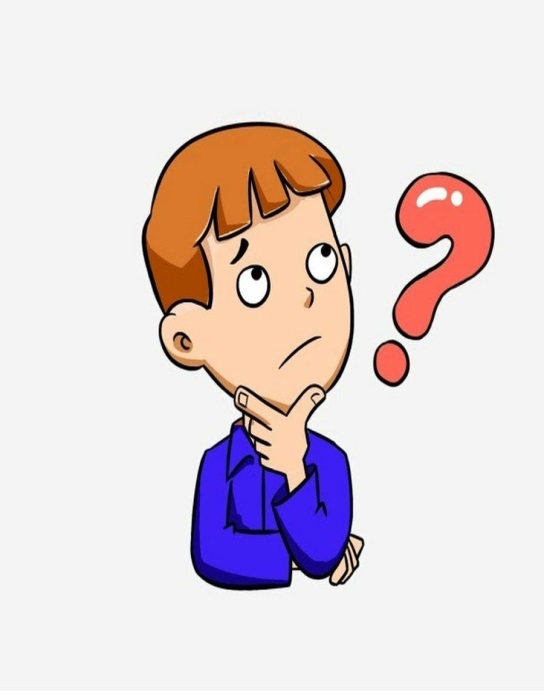 Не является источником тепла
Вращается вокруг Земли
По размерам больше Земли
Является планетой
ДА	                   НЕТ
Приём, направленный на активизацию мыслительной деятельности учащихся на уроке.
Приём «Системный оператор»
Окно № 1 – сам объект и его функция (система). 
Окно № 2 – части объекта (подсистема). 
Окно № 3 – окружение объекта (надсистема). 
Окно № 4 –прошлое объекта по выполняемой функции (прошлое системы). 
Окно № 5 – части объекта в прошлом. 
Окно № 6 – место его функционирования в прошлом.
Окно № 7 – перспективы развития объекта (будущее системы).
Окно № 8 – части объекта в будущем.
Окно № 9 – место объекта в будущем.
Приём «Системный оператор»
«Окружающий мир», 1-й класс, тема «Домашние животные»
Приём 
«Типовое фантазирование»
Волшебник Путаница перепутал числа от 1 до 10. Помогите ему расставить их в порядке возрастания.
Волшебник Переноса времени предлагает вам задачу: Владику 5 лет, он ходит в детский сад. Приходит волшебник и переносит его на 3 года вперед. Сколько лет будет Владику и что он будет делать?
Помогите волшебнику Остановки времени решить задачу: Роме 5 лет, а его другу Мише 7 лет. Пришел волшебник и остановил время для Миши, а на Рому его волшебство не подействовало. Прошло 2 года. Сколько сейчас лет Роме? Сколько лет Мише?
При работе над составом числа используем образ волшебника Дроби-Объединяй. Например: «Волшебник раздробил число 80 на круглые десятки. Назови их». Или: «Помоги объединить два треугольника, чтобы получился квадрат».
Приём 
«Морфологический ящик»
Морфологический ящик на уроках литературного чтения помогает 
составить портрет персонажа.
Приём 
«Морфологический ящик»
На уроках математики прием «Морфологический ящик» помогает решать логические задачи. Например: У Маши три куклы: с рыжими, светлыми и чёрными волосами. Маша назвала их: Белянка, Лисичка и Чернушка, но так, что цвет волос и имя не совпадают. Как зовут каждую куклу, если кукла со светлыми волосами – Чернушка?
Приём 
«Морфологический ящик»
В кафе встретились три друга: скульптор Белов, скрипач Чернов и художник Рыжов. "Замечательно, что один из нас имеет белые, один черные и один рыжие волосы, но ни у одного из нас нет волос того цвета, на который указывает его фамилия", - заметил черноволосый. "Ты прав", - сказал Белов. Какой цвет волос у художника?
Приём «Я беру тебя с собой»
Формирует: 
умение объединять объекты по общему значению признака; 
умение определять имя признака, по которому объекты имеют общее значение; 
умение сопоставлять, сравнивать большое количество объектов; 
умение составлять целостный образ объекта из отдельных его признаков.
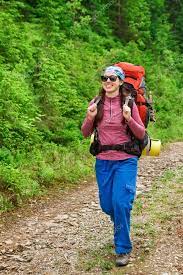 Приём «Сочинение загадок»
Расчёска
Последовательность работы:
Выбрать объект, записать;
Заполнить левую часть таблицы, ответив на вопрос: на что похоже?
Заполнить правую часть таблицы, ответив на вопрос: чем отличается от расчески?
Вставь слова связки «как…», «…но не…»
«Что это: как забор, но не перелезть; как пила, но не пилит, как трава, но не растёт»
Приём «Составление метафор»
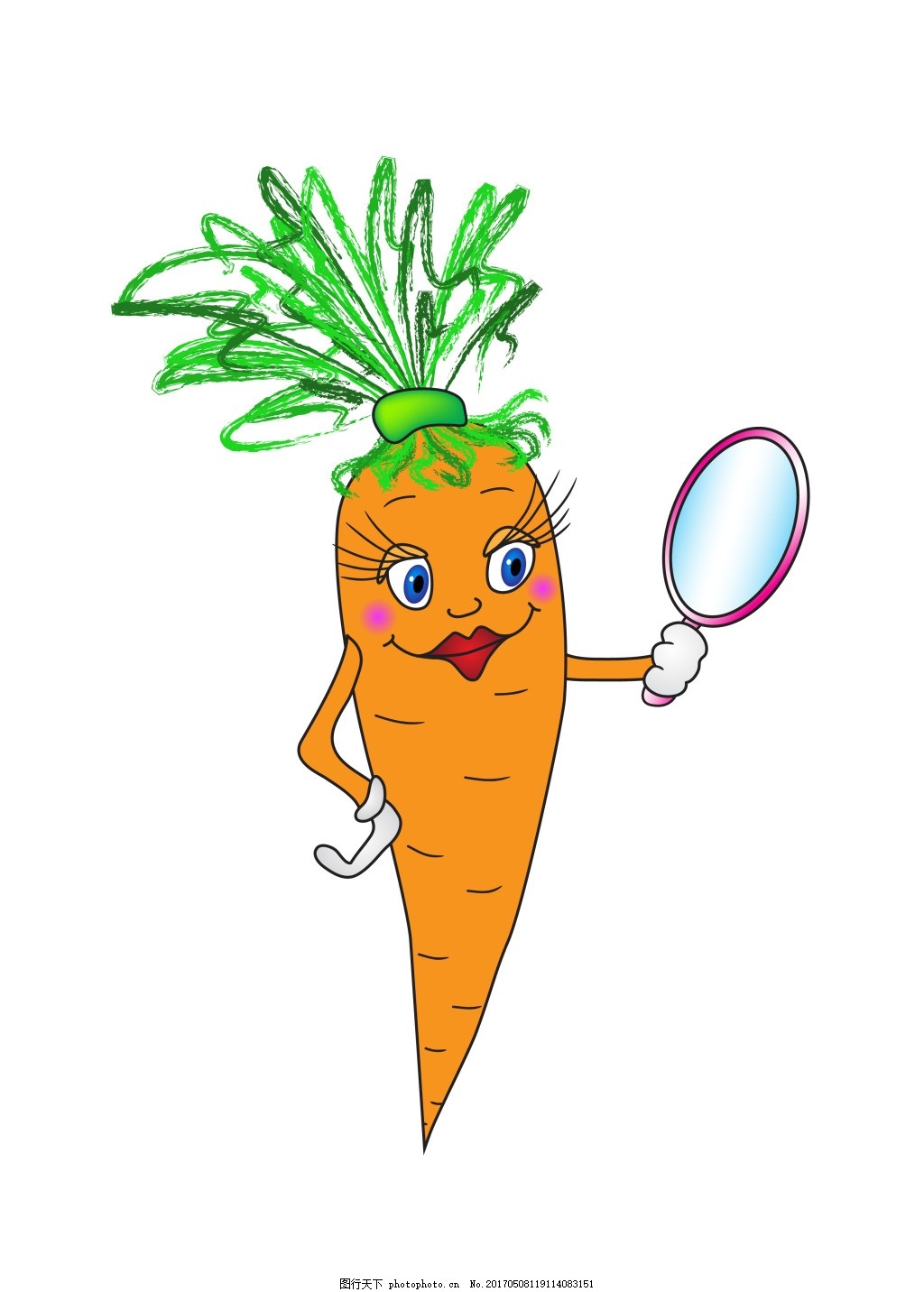 1. Что? Морковь.
2. Какая? Красивая.
3. Кто такая же? Принцесса.
4. Где? В огороде.
5. В каком? В веселом огороде.
6. Какого? Веселого огорода.
Что получилось? 
Принцесса веселого огорода.
Приём «Раскадровка»
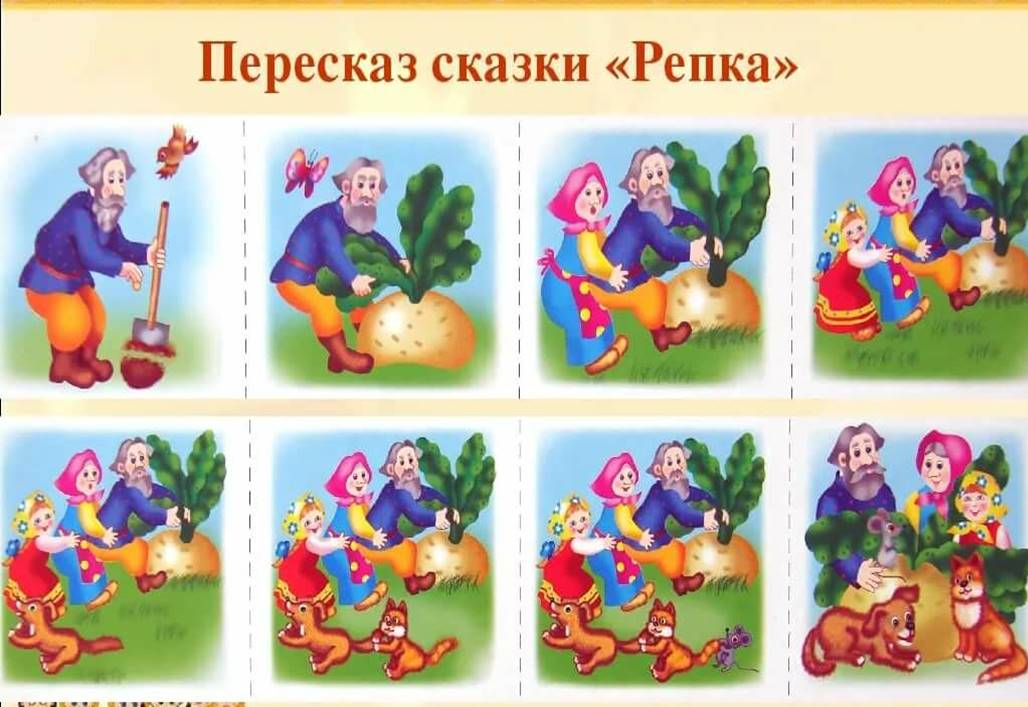 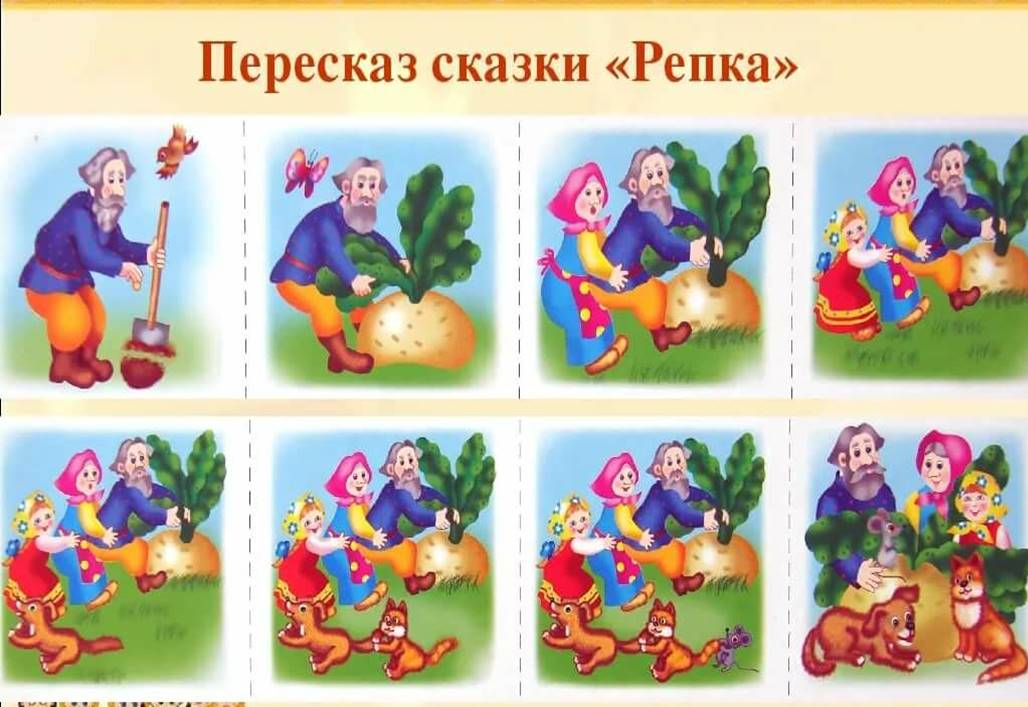 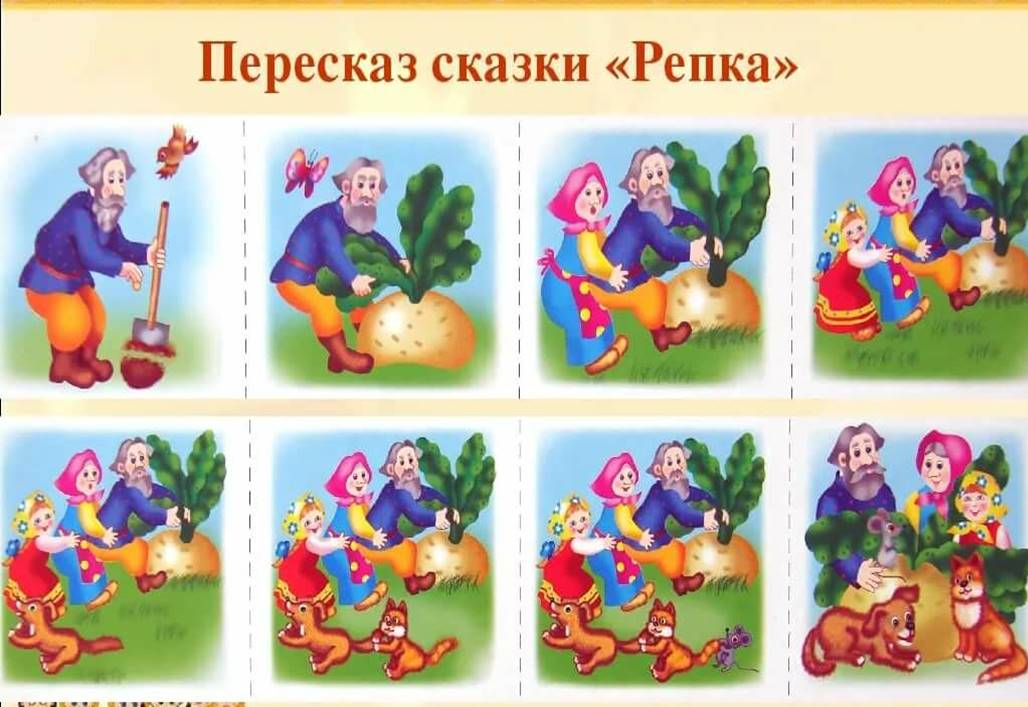 Приём «Раскадровка»
Сказка М. Гаршина «Лягушка – путешественница»  в виде цепочки событий.
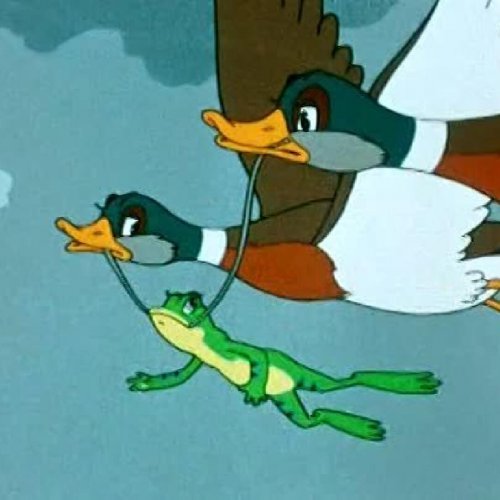 Если бы уткам не надо было покушать, то …
Если бы они не спустились в болото, то …
Если бы лягушка не была такой любопытной, то  …
Если бы лягушка не была такой смелой, то …
Если бы лягушка не была такой смелой, то …...
Приём «Каталога»
Цель приёма: 
научить ребенка связывать в единую сюжетную линию случайно выбранные объекты;
формировать умение составлять сказочный текст по модели, в которой присутствуют два героя (положительный и отрицательный), имеющие свои цели; их друзья, помогающие эти цели достигнуть; определенное место.
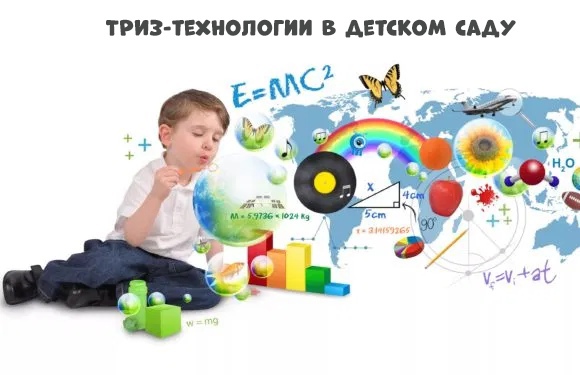 Приём «Фокальных объектов»
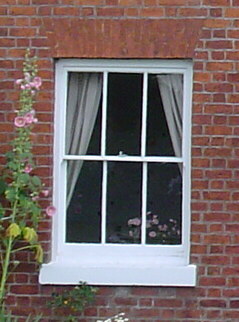 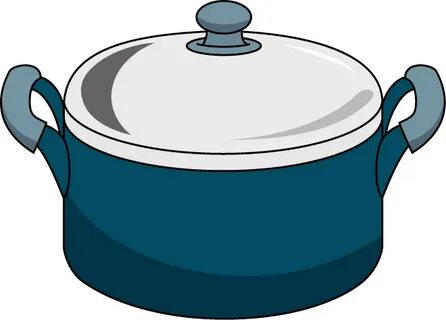 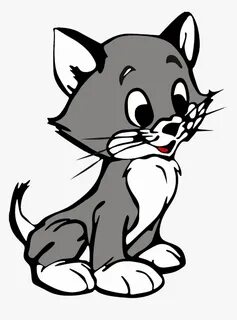 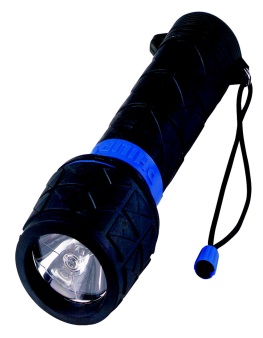 Приём «Фишбоун»
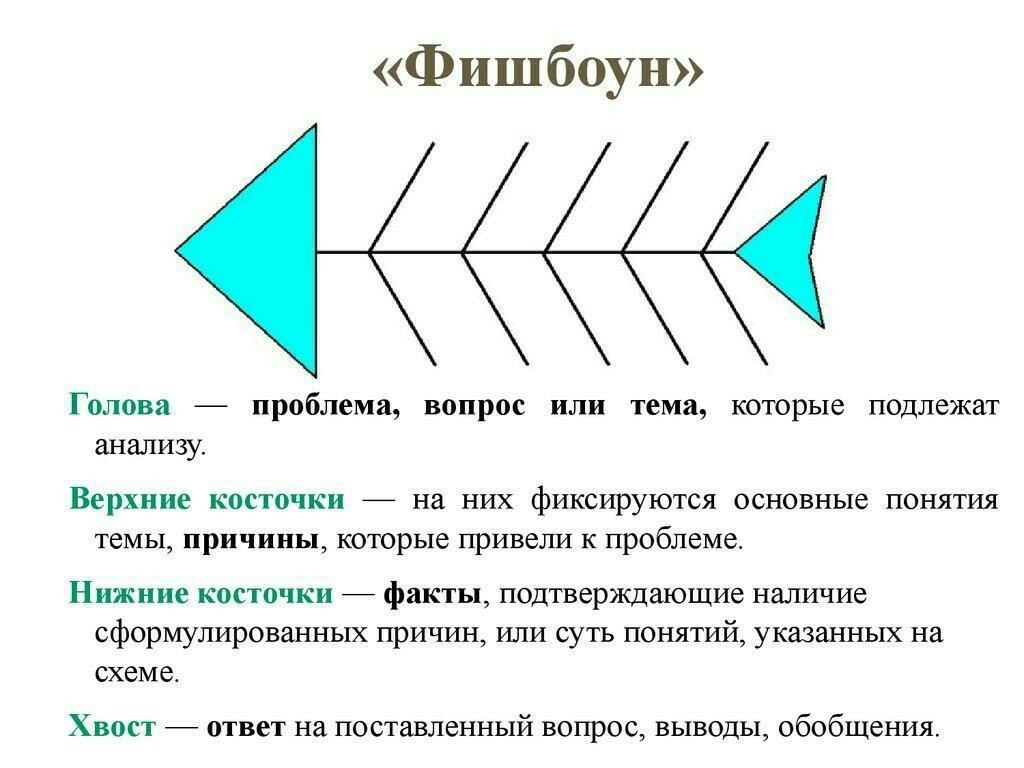 Приём «Фишбоун»
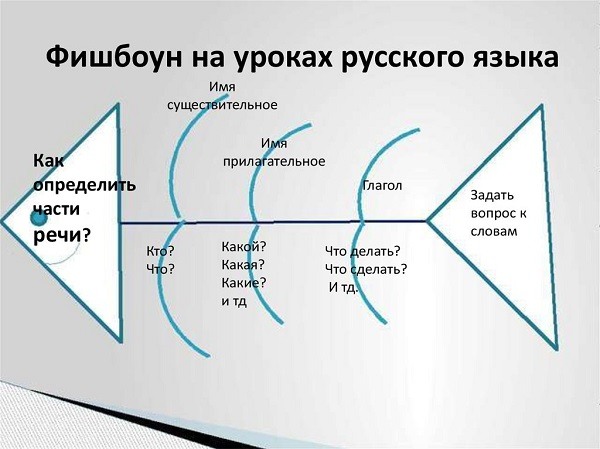 Приём «Конкурс шпаргалок»
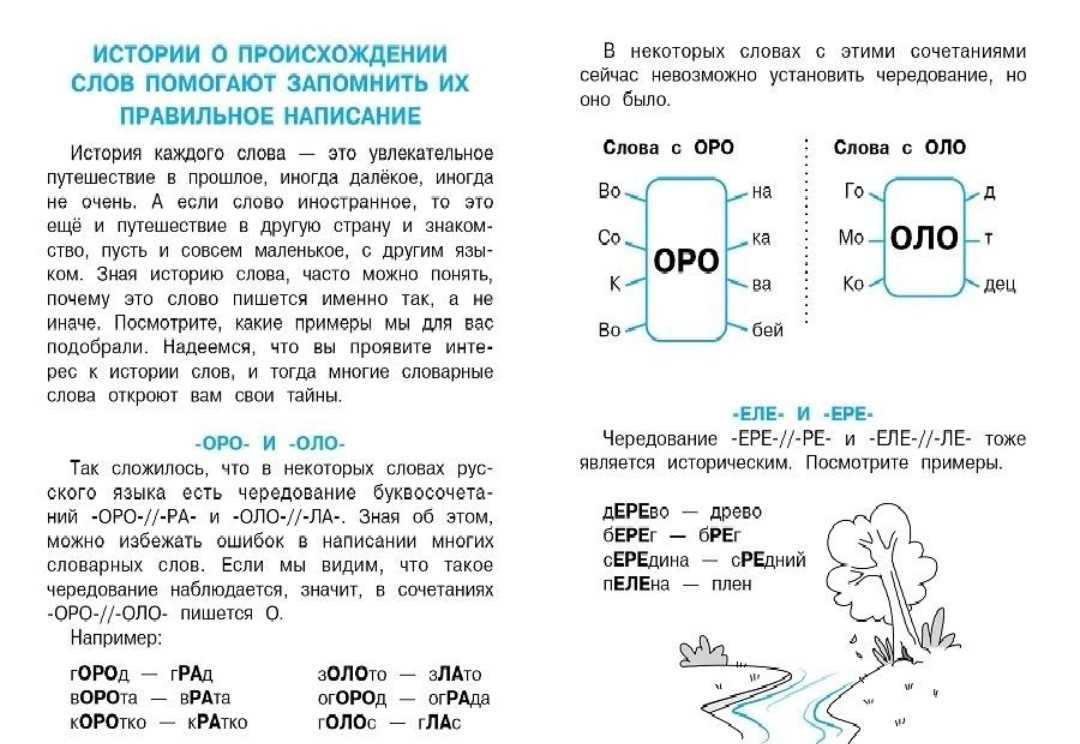 Приём «Урок без темы»
Универсальный приём ТРИЗ, направленный создание внешней мотивации изучения темы урока. Данный прием позволяет привлечь интерес учащихся к изучению новой темы, не блокируя восприятия непонятными терминами.
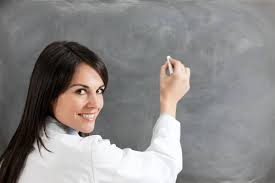 Приём «Системный лифт»
«Системный лифт»- метод рассмотрения частей объекта и объекта как части другого более крупного объекта.
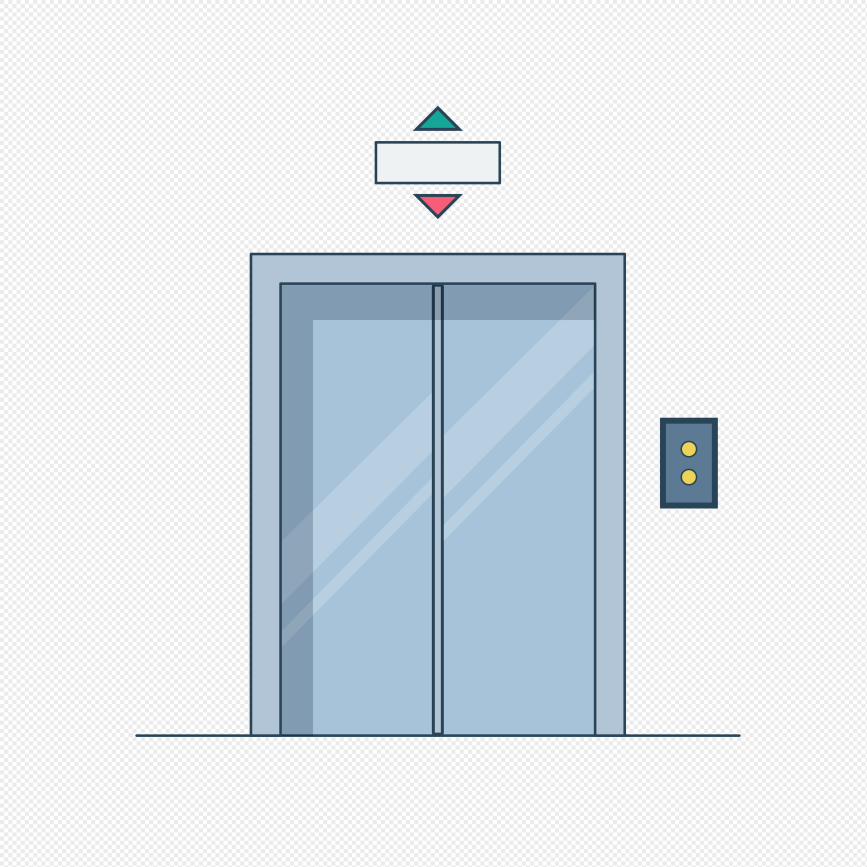 Приём «Системный лифт»
Урок русского языка в 1 классе
речь       предложение       слово       слог       звук

Урок математики в 3 классе
1 м      10дм      100 см      1000мм.
Приём «Эмпатия»
Ученик вживается в образ чего-либо, включает эмоциональное и личностное отношение. Эмпатия это не - «поставь себя на его место», это: «взгляни на вещи его глазами».
Представьте себе, что вы тетрадь небрежного ученика. Опишите, как вы себя чувствуете в этой роли.
Представьте, что вы кустик. Идёт дождь. Что вы чувствуете?
Вы ручка на двери магазина. Опишите ваши ощущения.
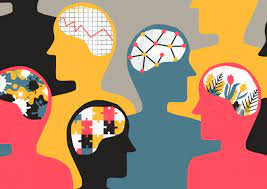 Приём «Инсерт»
Приём используется в три этапа:
Приём «Идеал»
Суть метода заключается в том, что нужно найти лучший способ решения проблемы постепенно отвечая на вопросы.
Интересно, в чем проблема? 	Давайте найдем как можно больше способов решения проблем! 		Есть ли какие-либо хорошие решения? 			А теперь сделаем выбор! 				Любопытно, как это осуществить на практике?
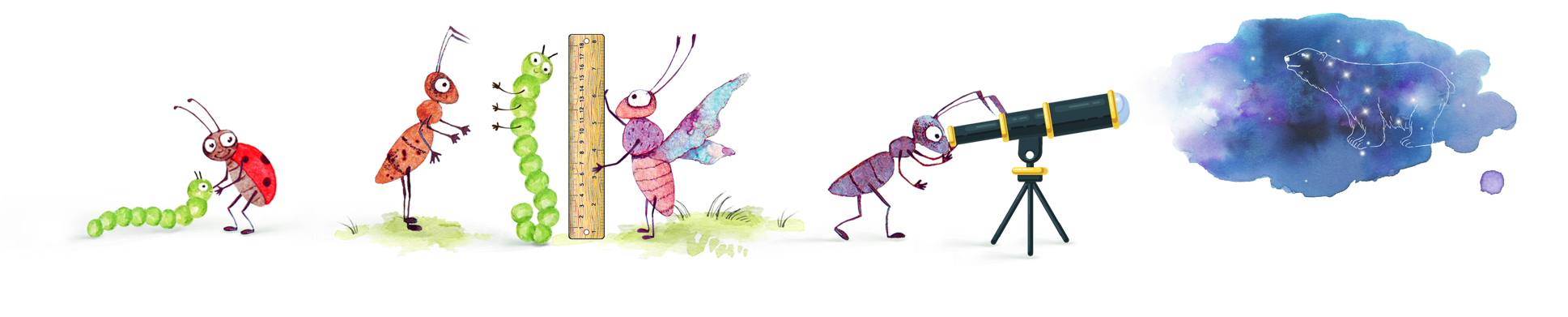 Приём «Идеал»
Лист решения проблем
В чем проблема?
Способы решения проблемы
Приём «Шесть шляп»
Урок окружающего мира, 4 класс, тема «Тундра»
Белая шляпа
Расскажите о тундре только фактами, цифрами.
Мыслим фактами, цифрами
Желтая шляпа
Подумайте, что помогает животным тундры переносить суровую зиму.
Позитивное мышление
Черная шляпа
Приведите примеры отрицательного влияния человека на почву тундры.
Проблемы
Этот приём позволяет ребёнку латентно (скрыто, незаметно) включиться в процесс обсуждения, построения активного высказывания.
Приём «Шесть шляп»
Красная шляпа
Подумайте, какое эмоциональное настроение вы испытываете, когда видите, как вокруг гибнет природа?
Эмоции
Зеленая шляпа
Какие меры помогут сохранить природу тундры?
Творчество
Синяя шляпа
Философия
Обобщите высказывания других групп.
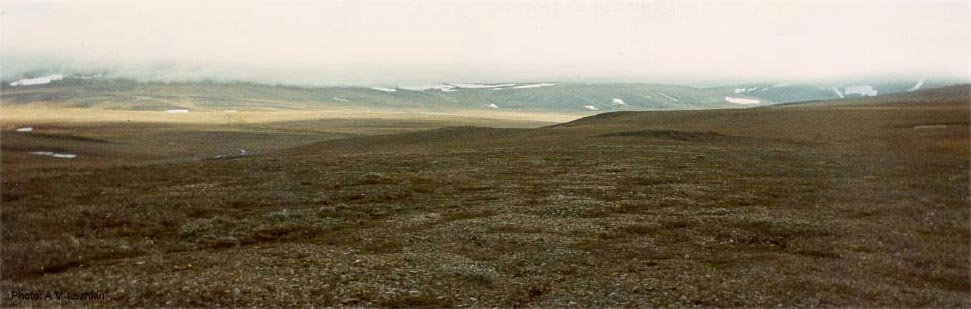 Приём «Причина-факт- следствие»
Урок литературного чтения
Тема урока: С.Я. Маршак «Старуха, дверь закрой» по мотивам русской народной сказки «Кому горшок мыть».
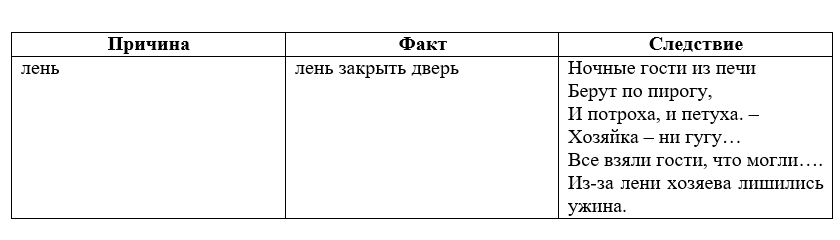 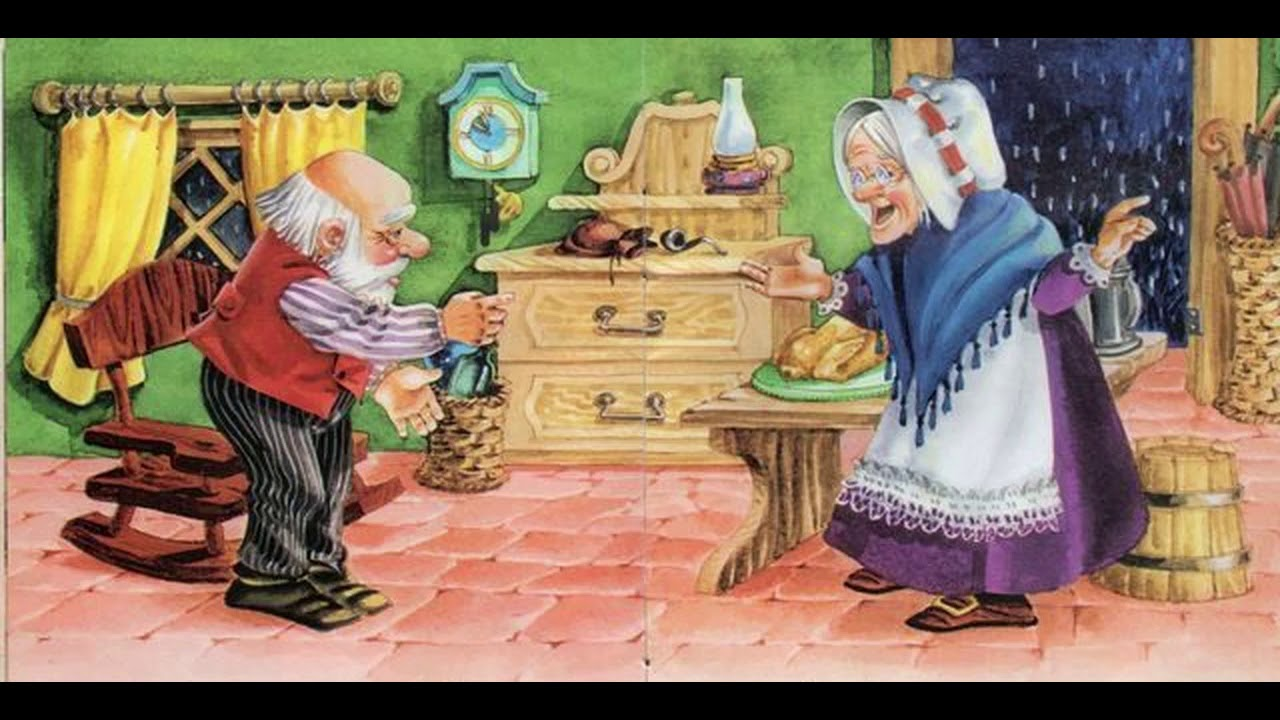 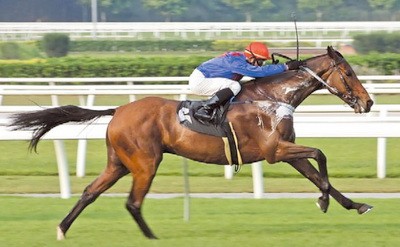 Приём «Жокей и лошадь»
Урок “Окружающий мир”
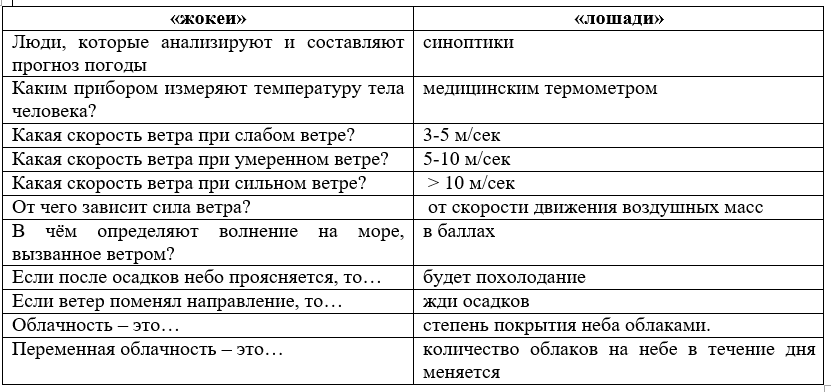 Синквейн
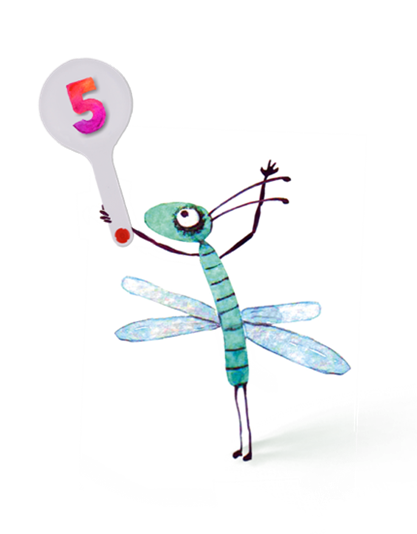 ключевое слово
два прилагательных, характеризующих ключевое слово
три глагола, показывающие действия понятия
короткое предложение, в котором отражено авторское отношение к понятию
резюме: одно слово, обычно существительное, через которое автор выражает свои чувства и ассоциации, связанные с понятием
ТРИЗ
ТРИЗ
Спасибо за внимание!
Оригинальные шаблоны для презентаций: https://presentation-creation.ru/powerpoint-templates.html 
Бесплатно и без регистрации